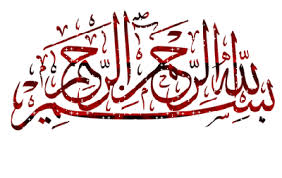 أزمان الفعل
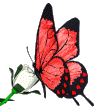 اعداد : دلال ريان
ماض
ازمان الفعل
مضارع
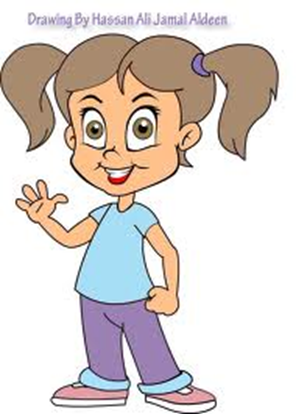 امر
الفعل الماضي
الفِعل الماضي يَدُل على عَمَل حَصَلَ وَحَدَثَ بالزَّمَن الماضي َلَو كانَ هذا الزَّمَن قَبلَ ثانِيَة.
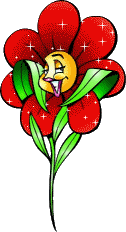 الفعل الامر
فعل الامر هو الفِعل الذّي نَطلُب بِهِ مِنَ الانسان القِيام بِعَمَل ما.
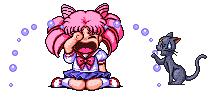 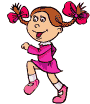 الفعل المضارع
فعل المُضارِع هُوَ كُل فِعِل يَدُل عَلى حُصول عَمَل في الزَّمَن الحاضِر
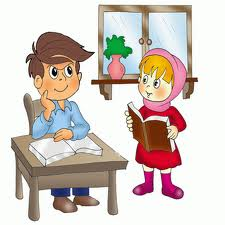 أكمِل الناقِص بِفِعِل ماض مُناسِب :
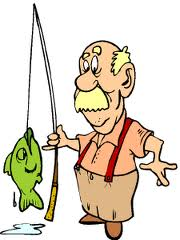 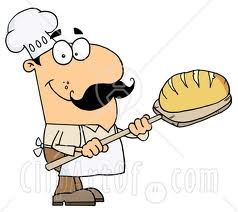 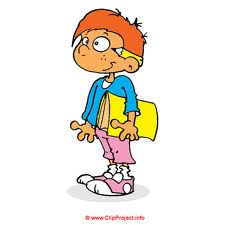 الخَبّاز رَغيفًا
صادَ
خَبَزَ
الصّياد سَمَكَة.
الولَدُ دُروسَهُ
كَتَبَ
أكْتُب فِعل مُضارِع مناسِب
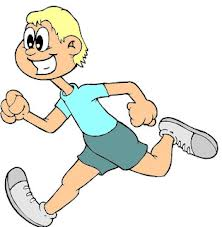 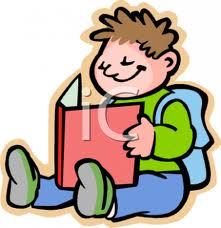 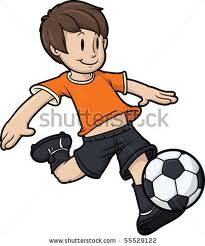 محمَد في الساحة
يَركُضُ
أحمد دَرسَهُ
يَدرُسُ
سَعيد بالكرة
يَلْعَبُ
أكتب فِعِل أمر مُناسِب
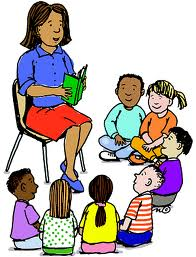 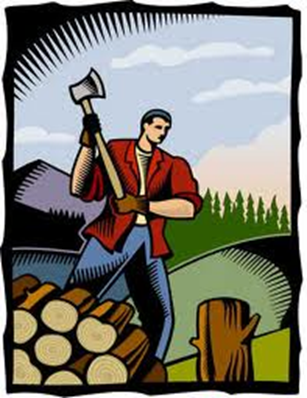 الحَطَب أيها الحَطاب
اقْطَع
الْقصَة جَيدًا
اسْمَعوا
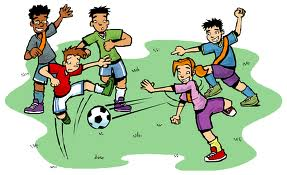 الكُرَة يا احمَد
اضْرِب
لون الافعال الماضية باللون الاحمر والافعال المضارعة بالأزرق
جَلَسَ
يَحْفَظ
يَقْرأ
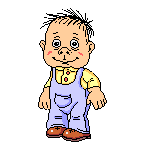 تَـكتـُب
دَرَسَ
لَعِبـَت
دَخـَلَت
تـحْمِلُ
يـَنظُـر
رَكـِبَ
صِل خَطا بَين الفعل والزَّمَن المُناسِب لَهُ
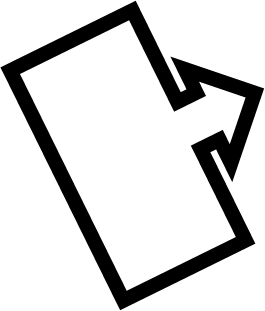 يـَلْعَبُ ، ازرَع
جَمَعَت ، ارفَعي ،سَمِعوا ، استَيقَظَ ، أكَلْنَ ، صَنعوا
يَحضُرُ ، تُغَلِفُ ، تَكتُبان دَرَسنَ ، رَبِحوا ، اجْمَعا
ماض
امر
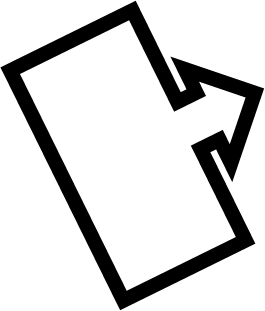 مضارع
وقت المرح
هيا لنستمتع مع الافعال
http://www.zondle.com/cdl.aspx?qp=89225&a=1
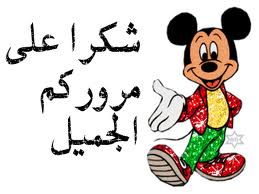